M9-2.  Stages of the TC Programme:Stage Goals
Prison-based Therapeutic Communities:  
A Comprehensive Staff Training Course
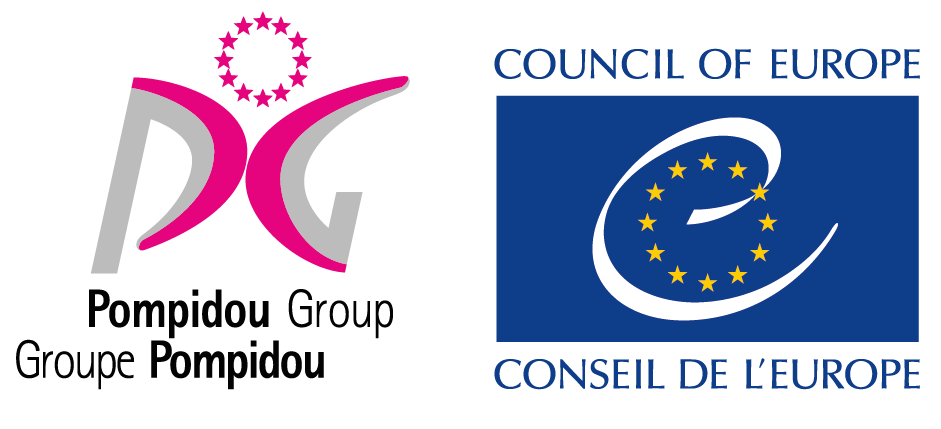 Stage 1 Goals
To move from Orientation or Induction and become a full member of the TC in Primary Treatment, the member should demonstrate:

Understanding – a basic understanding of TC rules, procedures, philosophy, and expectations 
Trust – have developed the beginnings of trusting relationships with at least some of his or her peers and TC staff members 
Self-awareness - an initial understanding of his/her circumstances and need for support and assistance in recovery 
Acceptance - an understanding of the TC view of substance use disorder as a disorder of the whole person  
Recognition - beginning to understand what is needed for recovery 
Willingness - to commit to the recovery process, including agreeing to remain in treatment 
Self-discipline – a preparedness to accept that other members might know what s/he needs better than s/he does.
Prison-based Therapeutic Communities:  
A Comprehensive Staff Training Course
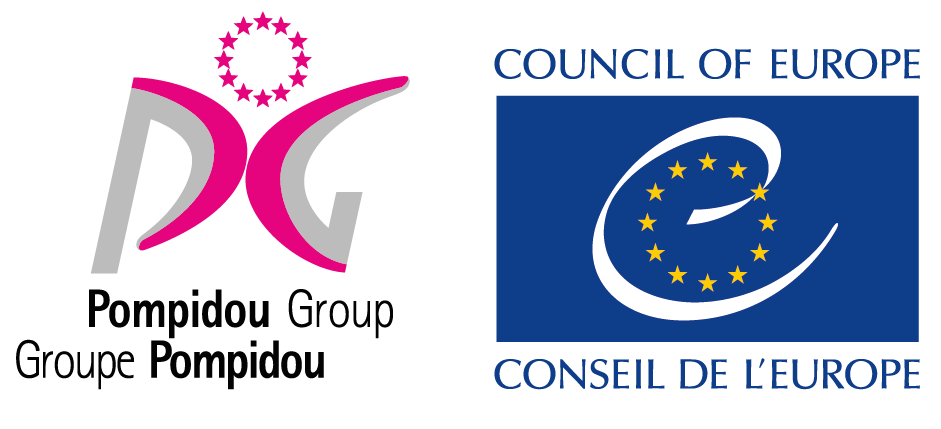 Stage 2 Goals
To move from Primary Treatment Stage to After-care, the member should demonstrate a consistent and sustained ability to:

Be an active participant in group sessions and meetings and frequently co-facilitate groups with other senior residents 
Adopt self-management skills and develop the ability to handle privacy and personal time appropriately 
Become involved with a school or vocational training (or have concrete plans in place for such a development or for employment or voluntary service)
Develop a positive social network of peers during pre-release visits to the After-care Facility
Become an established role model and provide leadership in the community.
Prison-based Therapeutic Communities:  
A Comprehensive Staff Training Course
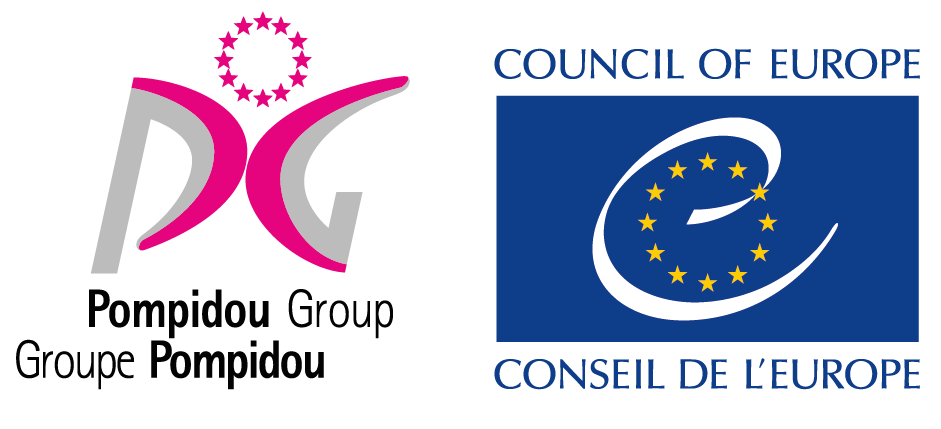